Crash Course in Irish History
Objectives:
Who are the key players in Irish history?
What are the defining struggles of the Irish people?
 What patterns emerge when we look at 500+ years of Irish history?
How might Irish history impact Irish writers and people writing about Ireland?
What do we know about Ireland?
What prior knowledge of Ireland do you have?
What facts stand out from your encyclopedia reading?
How is Ireland represented in the travel literature?
Irish literature = English literature?
[Speaker Notes: Central question when studying writing by Irish authors, and to get to the bottom of this we have to understand the complicated relationship between Ireland and England (and Scotland)]
Renaissance
King Henry VIII
	King of England
	1509-47
Declared himself king of
 Ireland in 1541
Declared himself head of Church of England
England = Anglican (Protestant)
Ireland = Catholic
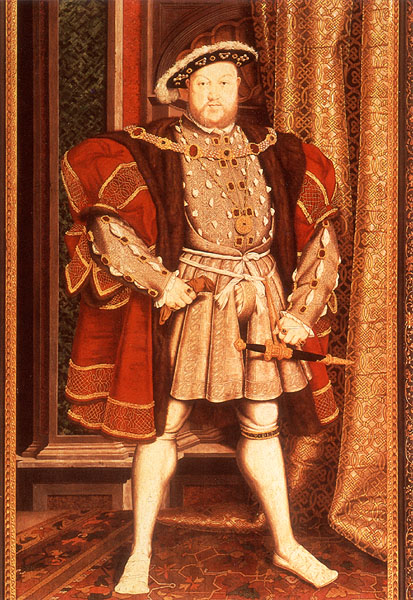 [Speaker Notes: What do we know about Henry VII?
Religious divide begins to crystalize]
Queen Elizabeth and Colonization
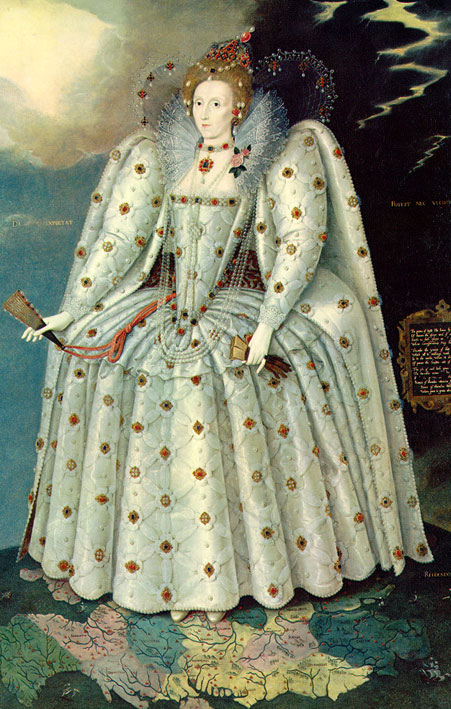 Queen Elizabeth I
Queen of England 1558-1603.
Begins plantation of Ireland
Flight of the Earls, 1607
[Speaker Notes: Beginnings of colonial experiment and Irish dispossession 
Plantation: systematic removal of native Irish people from their land and replacing them with wealthy English people, in the hope of spreading the Protestant religion as well as English customs and laws.
Old Gaelic order leaves, vacuum of high culture and establishing Irish colleges throughout continental Europe]
James I and Ulster
James IV of Scotland becomes James I of England, uniting the two kingdoms under one monarch  (1603-1649)

Begins Plantation of Ulster, Northern Ireland in 1610.
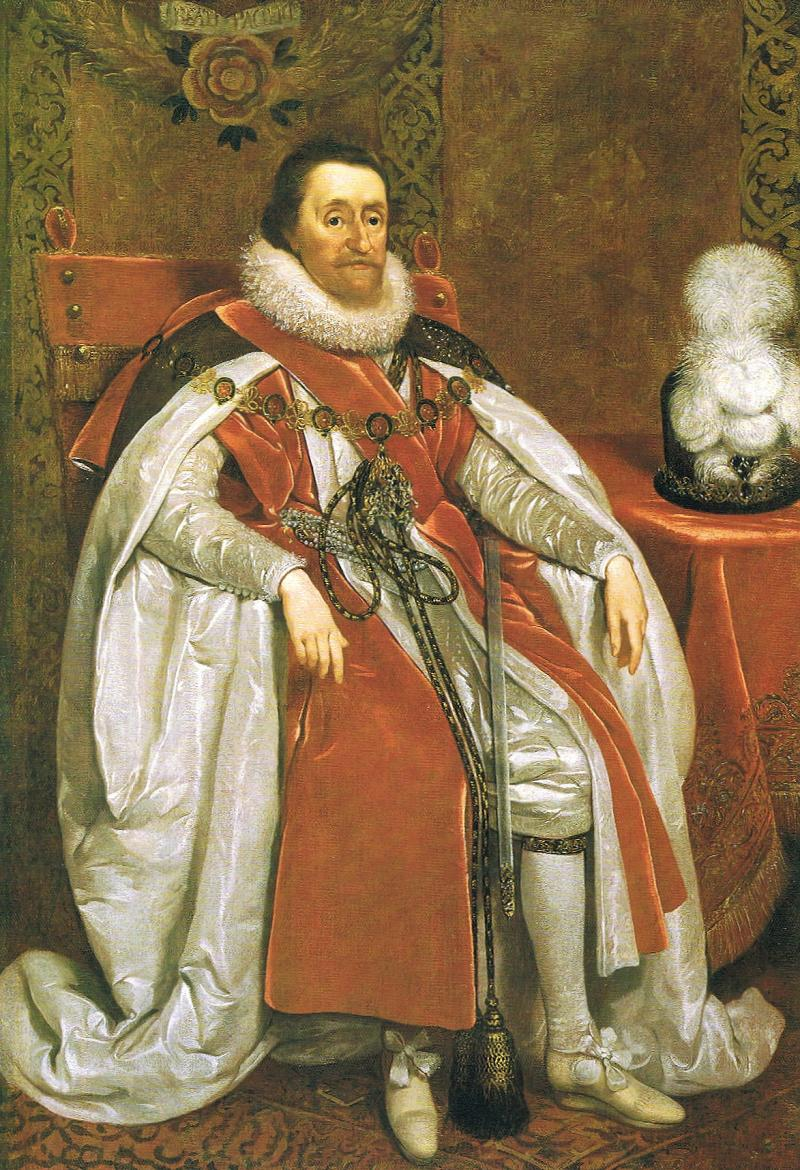 Oliver Cromwell
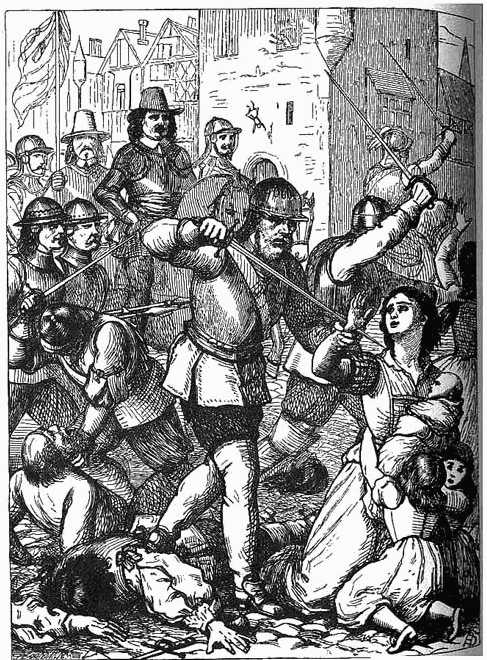 Oliver Cromwell and his army landed at Dublin in 1649. His troops killed 2,000 men and a majority of Irish lands were divided among the English soldiers.
[Speaker Notes: “heroes of English history are the villains of Irish history”]
Strife and Rebellion
James II (1685-1688): Abdicated and fled to Ireland in 1688
King William of Orange (1689-1702): Followed James II to Ireland to put down the Catholic Jacobite Rebellion.
Battle of the Boyne 1690
[Speaker Notes: Up to date with beginnings of our course.
As we know, after the death of Cromwell, Charles II was restored to the thrown. After his death he was succeeded by Catholic James II. When James had a Catholic son, the Protestant William of Orange invaded England.
James II fled to Ireland because of its Catholic sympathies, where he was followed by William of Orange
Battle of the Boyne: the two sides met. William wins, weakening James’s claim to the thrown, and securing a victory in Ireland for the Protestant ruling class.
Still celebrated by protestants in Ireland, in the North.]
Penal Laws: 1695
Catholics forbidden from:
Holding political office
Holding professional positions (lawyers, etc.)
Intermarriage with Protestants
Owning guns
Patrilineal inheritance
Buying land
Owning a horse of greater value than £5
1798 Rebellion
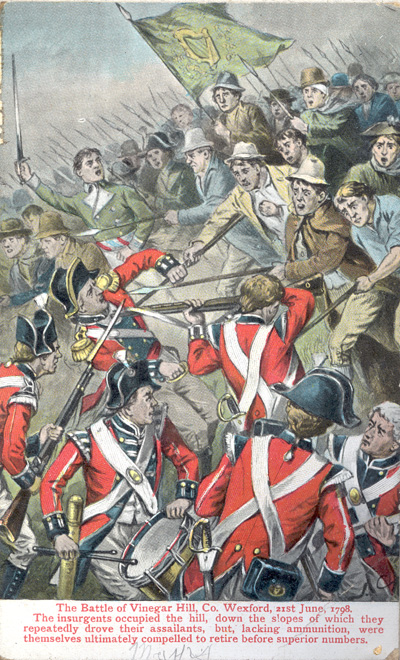 Inspired by the French Revolution, the United Irishmen, lead by Wolfe Tone, rose against British authority in Ireland.
[Speaker Notes: Important for Yeats… 
Wolfe Tone and his fellow revolutionaries have an important place in Irish cultural memory… seen as the modern beginnings of an ancient tradition of Irish rebels and martyrs
Ballads, folk songs Yeats draws on]
1801 Act of Union
Irish Parliament dissolved
United Kingdom:
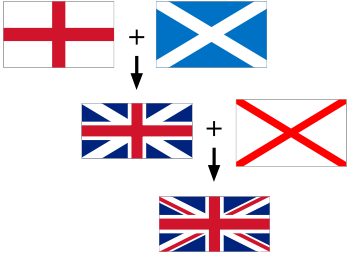 [Speaker Notes: 1798 Rebellion failed, lack of communication between the leaders
England + Scotland
+
Great Britain + Ireland
= UK]
Famine, 1845-1850
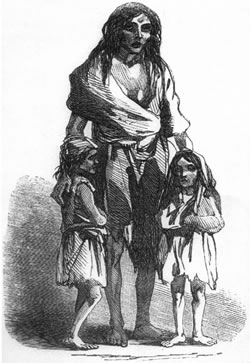 A massive blight hit in 1845 destroying most of the potato crop for five years in a row.  

One million deaths from starvation and disease.

One million people emigrate

Failure of English government
[Speaker Notes: (highlight last two points)]
Key Revolutionary Figures
1829: Daniel O’Connell, “The Liberator,”
Successful, nonviolent democratic political action
Repeals Penal Laws
1890s: Charles Stewart Parnell
Advocate for Home Rule
Unites Irish parliament
Downfall and divorce
[Speaker Notes: O’Connell: “Catholic emancipation”, campaigned for repeal of Act of Union. Influence on nonviolent protestors around the world
Parnell: advocate for home rule aka self government, was really getting somewhere :
Downfall:  impact on Yeats: increasing disenchantment with the Irish public and their middle class values]
Easter Monday, 1916
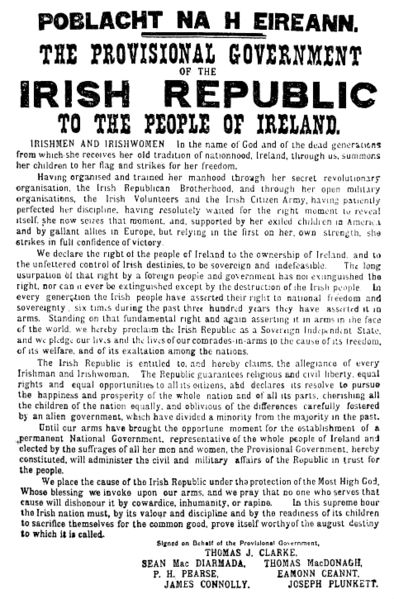 Irish volunteers led by the Irish Republican Brotherhood occupied the General Post Office in Dublin and declared Irish Independence.  
Padraig Pearse and 6 others sign Proclamation 
Leaders were teachers, poets, activists
[Speaker Notes: *99 years ago TODAY*]
Easter 1916: Consequences
14 leaders executed 
Shift in public opinion
Martyrdom
Yeats, “Easter 1916”
“All changed, changed utterly:
A terrible beauty is born.”
[Speaker Notes: Impact for Yeats: was in Paris when he heard the news, involved many of his friends, crystallized his ambivalent feelings about politics, and for a period of time he became a more enthusiastic supporter of political action and activism, a cause which he had previously maintained a degree of skepticism about]
Irish War for Independence1919-1921
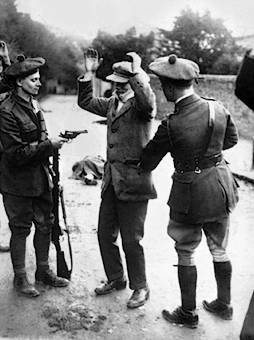 aka “Anglo-Irish War”
Michael Collins, founder of the IRA
Éamon de Valera President 
Black and Tans
Casualties: ~2,000
[Speaker Notes: Naming of Wars
Black and Tans returning WWI vets
Casualties almost entirely civilians]
Treaty and Partition
Anglo-Irish Treaty, 1921
Terms:
 Ireland declared a Free State, with allegiance to the UK.
Irish negotiators agree to the partition of the north.
Some Irish politicians protest  Partition and the declaration of allegiance.
Civil War breaks out between Pro-Treaty and Anti-Treaty factions in Ireland.
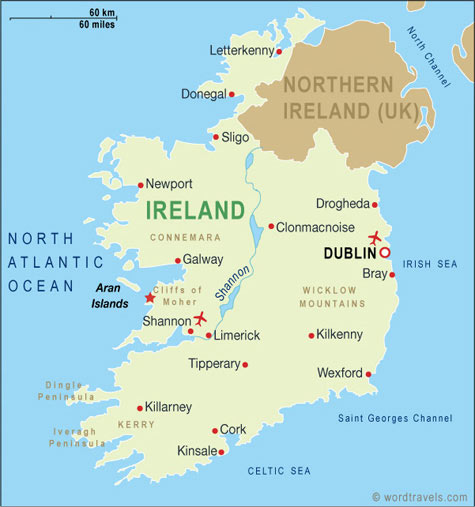 [Speaker Notes: “uneasy peace”]
Irish Civil War 1922-1923
Pro Treaty:
Michael Collins
Anti Treaty:
Éamon de Valera
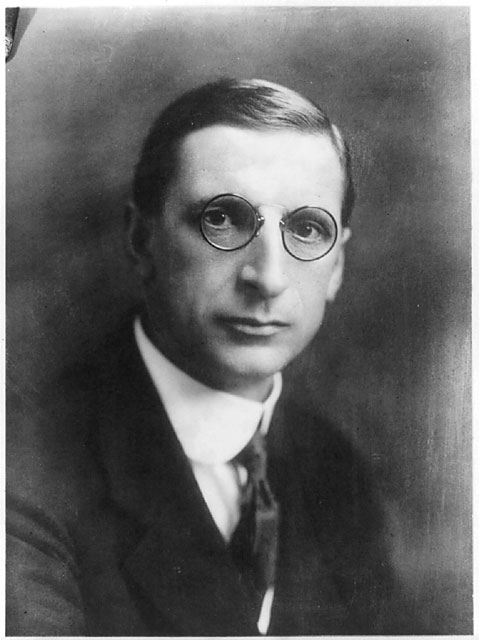 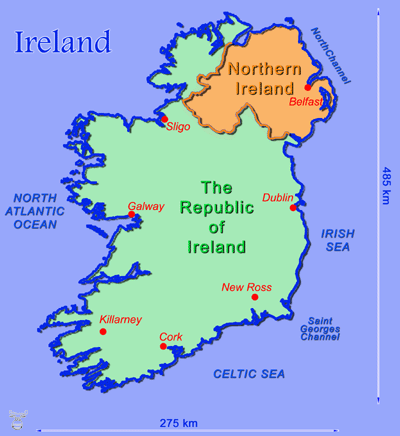 Religion and the Conflict :

Ireland is divided into 32 counties,
26 form Southern Ireland (Eire)
6 form Northern Ireland (Ulster)

In the Republic of Ireland, 
95% of the population
identify as Catholic

In Northern Ireland, 
60% of the population
 identify as Protestant,
 40% as Catholic
The Troubles…
[Speaker Notes: The majority of the 20th Century saw ongoing sectarian conflict, especially In the north. protestant loyalists and catholic republicans 
“The Troubles”
Protestants fighting Catholics
English fighting Irish]
Map of Religious Divisions
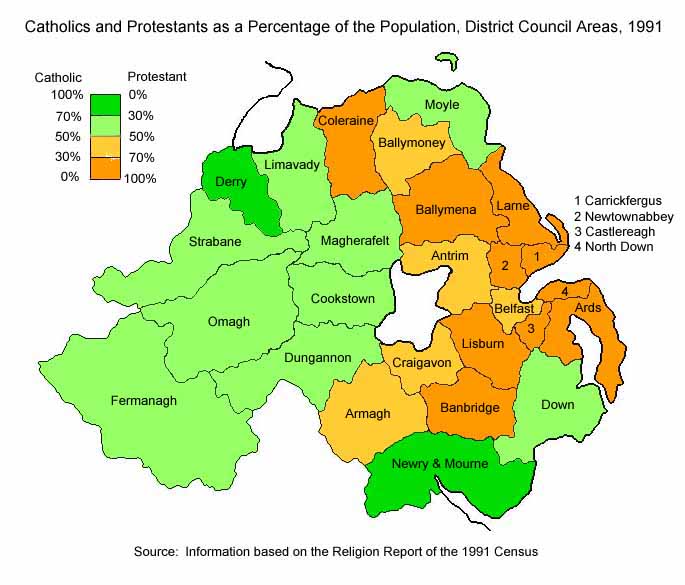 Battle of the Bogside, 1969
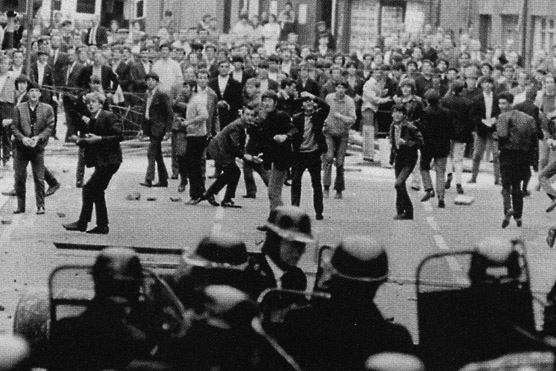 British Troops arrive, Aug. 14 1969
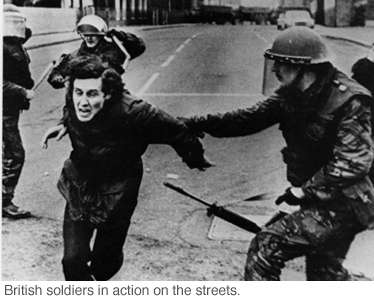 Bloody Sunday, 1972
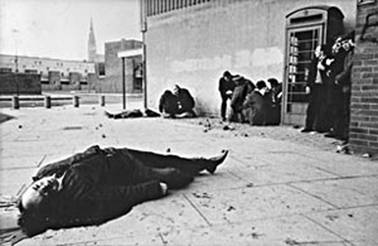 IRA Car Bomb, 1972
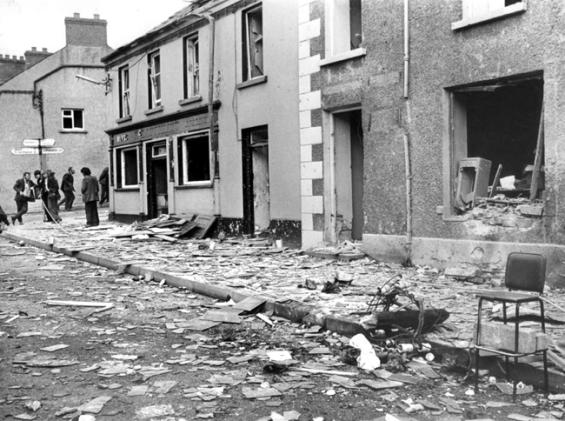 Peace Sculpture, Northern Ireland
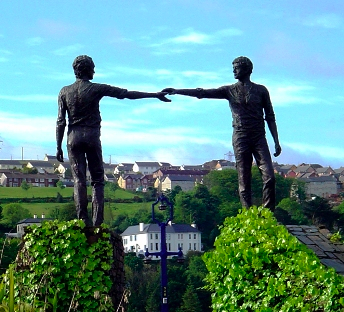 Belfast, Northern Ireland 2005
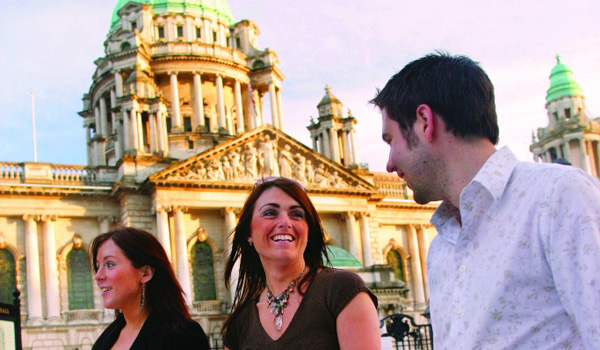 Conclusions:
Objectives:
Who are the key players in Irish history?
What are the defining struggles of the Irish people?
 What patterns emerge when we look at 500+ years of Irish history?
How might Irish history impact Irish writers and people writing about Ireland?
Group Work
Research history and tourism of one of Ireland’s provinces 
Group 1: Connacht 
Group 2: Leinster
Group 3: Munster
Group 4: Ulster
What important historical events took place in your province?
What do the tourism websites for your province highlight? In other words, why are people visiting your province?